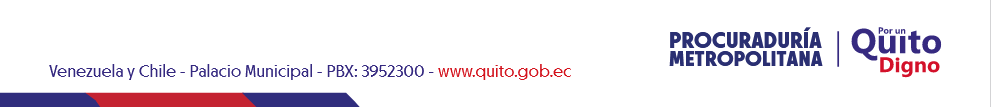 Acción de protección con medidas cautelares17460-2022-02330
Dávalos Alfaro David Alberto- Coordinador de la Veeduría del Metro de Quito y como ciudadano VS. METRO DE QUITO
[Speaker Notes: M]
Presentación y calificación:
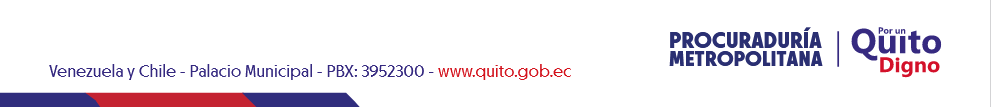 El día viernes 15 de julio de 2022, a las 16h12 fue presentada la acción de protección
Se radicó la competencia en la Unidad Judicial de Tránsito con sede en el Distrito Metropolitano de Quito, Provincia de Pichincha. 
Mediante auto de 20 de julio de 2022 a las 14h30 se calificó la acción constitucional y se designó para el día viernes 5 de agosto de 2022 a las 14h30 la audiencia pública; adicionalmente en el referido auto se negó la medida cautelar solicitada.
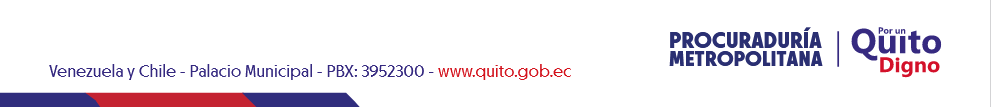 Amicus:
Se presentó dos amicus curiae dentro de la acción de protección, los señores Dávila Proaño Manuel Mesías y Sancho Arias Fernando Patricio, presentaron los mismos en calidad de ciudadanos en cumplimiento de lo dispuesto en el art. 12 de la Ley Orgánica de Garantías Jurisdiccionales y Control Constitucional.
Objeto de la acción constitucional:
El accionante señaló como pretensión: “(…) la suspensión provisional del acto, siendo este “La selección de un proveedor, para la provisión de los servicios especializados para la operación del Metro de Quito”…
Audiencia pública
Previo a instalarse la audiencia pública, el Juez de instancia solicitó al accionante que desistan de la acción por cuanto, como era de conocimiento público días antes de la audiencia se habría confirmado que el proceso de contratación de operación para el Metro de Quito habría quedado insubsistente, por lo tanto, no habría objeto de la pretensión. 
Por insistencia de las entidades accionadas, Alcaldía, Empresa Pública Metro Quito y Procuraduría General del Estado, el Juez Constitucional instaló la audiencia.
Dentro de la audiencia, el accionante desistió de la acción de protección propuesta. La Empresa Pública Metro Quito, señaló que había un abuso del derecho por cuanto la demanda de acción de protección no se ceñía a lo dispuesto en el Art. 88 de la Constitución, pues se pretendía acceder a una información pública que a criterio del accionante no se habría entregado de manera completa por parte de la Empresa Pública, alejándose de esta manera con el fin de la acción de protección. Se requirió al Juez declarar que el accionante y su defensa técnica abusaron del derecho al presentar esta demanda sin fundamento alguno y sin sustento jurídico que justifique la interposición de dicha garantía constitucional. Alcaldía Metropolitana, indicó que el accionante tenía pleno conocimiento que el contrato de operación para el Metro de Quito quedó insubsistente y que pudo desistir a la acción, más sin embargo, la clara intención del accionante era proseguir con su demanda de manera inoficiosa, se solicitó al juez que condene al accionante al pago de costas procesales por haber litigado con mala fe y con deslealtad procesal. Procuraduría General del Estado se sumó a los pedidos de la Empresa Pública Metro Quito y Alcaldía Metropolitana.
Resolución oral:
El Juez de la causa resolvió oralmente en la audiencia pública y entre sus argumentos señaló que hubo por parte del accionante abuso del derecho al pretender que a través de una acción de protección se le entregue información, situación que según señaló será analizada en la sentencia escrita. Finalmente, acogió el pedido del accionante respecto de su solicitud de desistir de la acción de protección de conformidad con el Art. 15 de la Ley Orgánica de Garantías Jurisdiccionales y Control Constitucional.